Julio Verne
"Hicieron a los demás lo que no querían que se les hiciera, un principio inmoral en el que se basa todo el arte de la guerra".
Mélinda y Victoria 2ndB
¿Quién fue Julio Verne?
Un escritor francés
8 de febrero de 1828 (en Nantes)
Ciencia ficción
El segundo escritor más traducido del mundo
Viajes 
24 de marzo de 1905
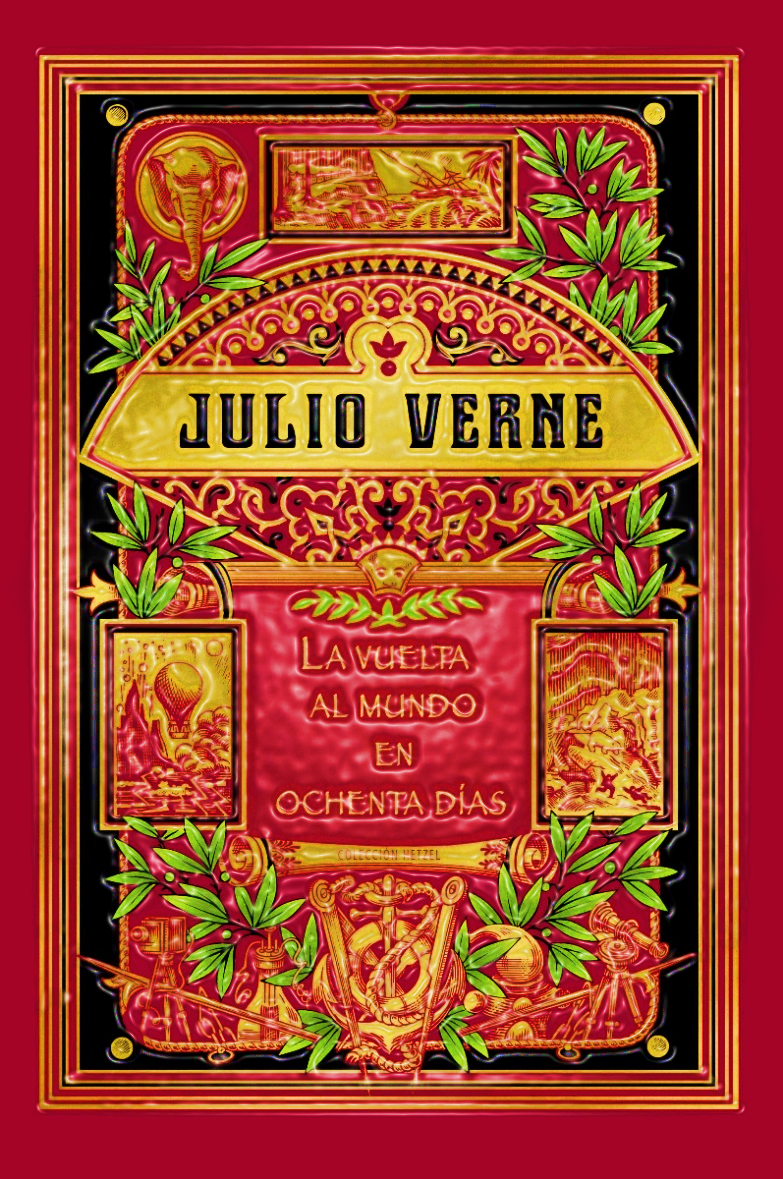 Estudio de una de sus obras
La Vuelta al Mundo en 80 Días
Autor : Julio Verne
Fecha : publicada en 1872. 
Género : Aventuras / Ficción y Literatura / Clásicos Universales
Museo Julio Verne
Fundada en 1978
Manuscritos
Libros
Documentos
Extractos de obras
Ilustraciones
Una aplicación
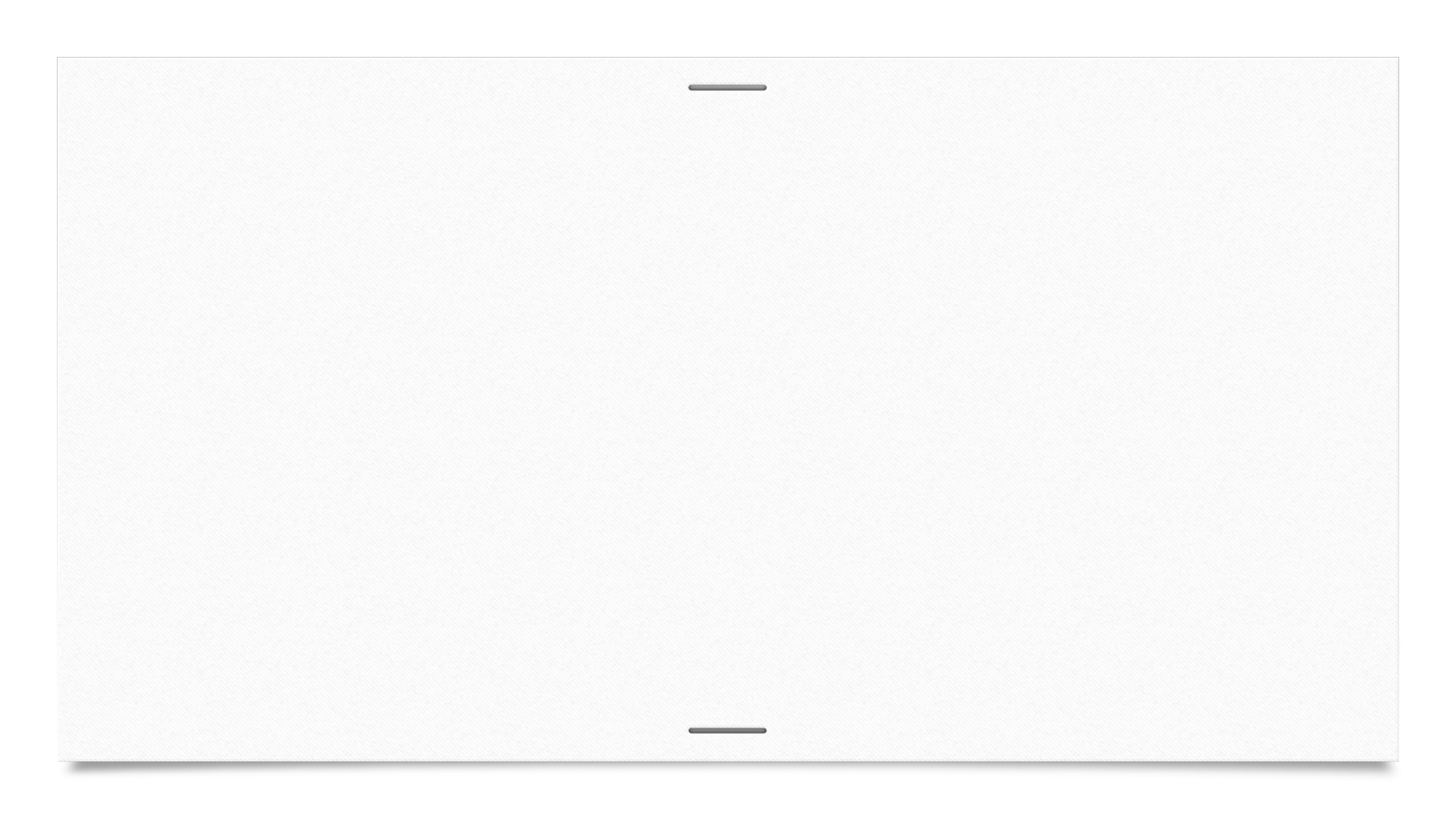 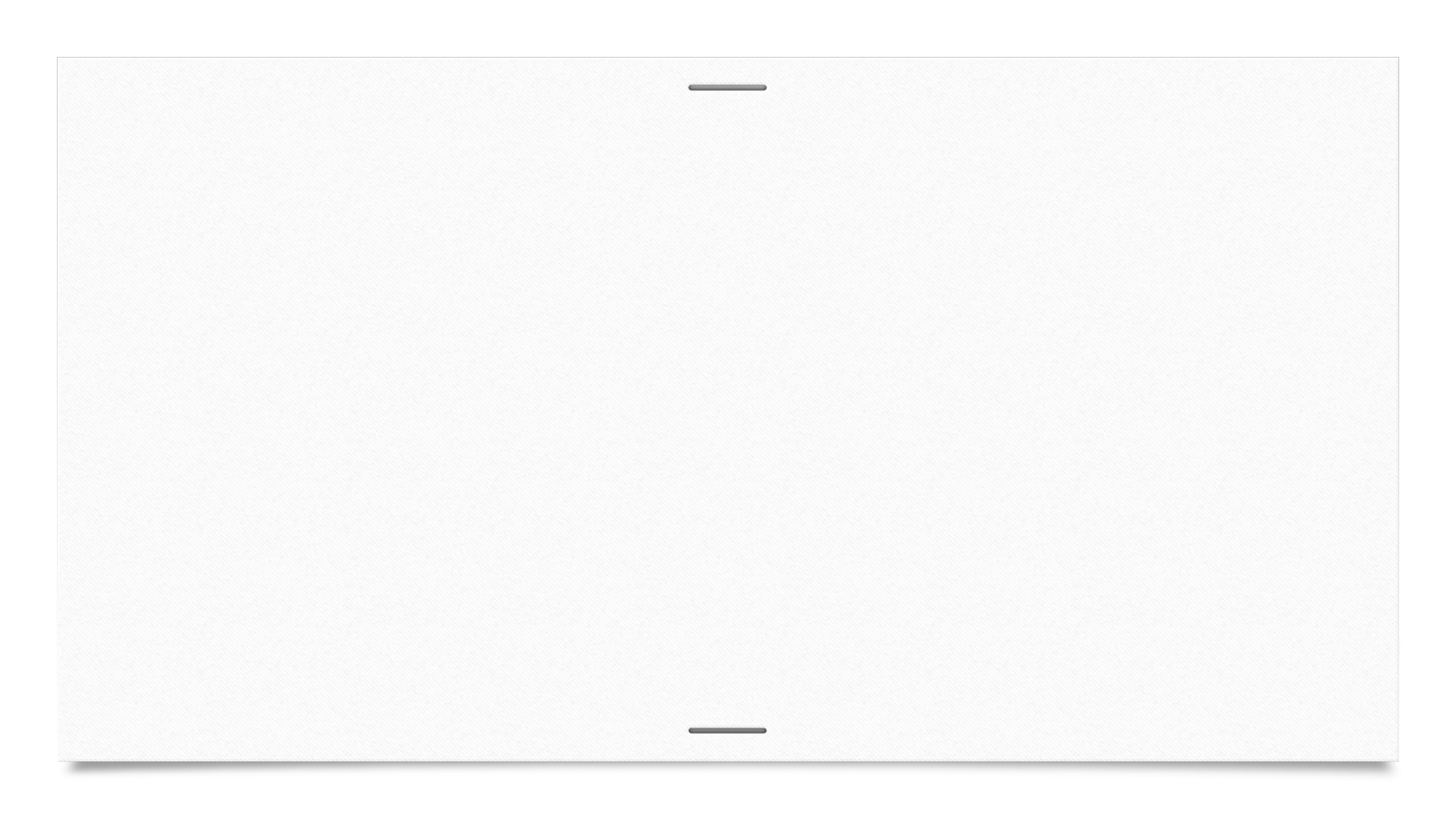 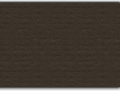 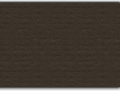 Las estatuas
El Busto
Chauvigny
Viajes Extraordinarios
Viajes alrededor del mundo

 Capitán Némo
 2005
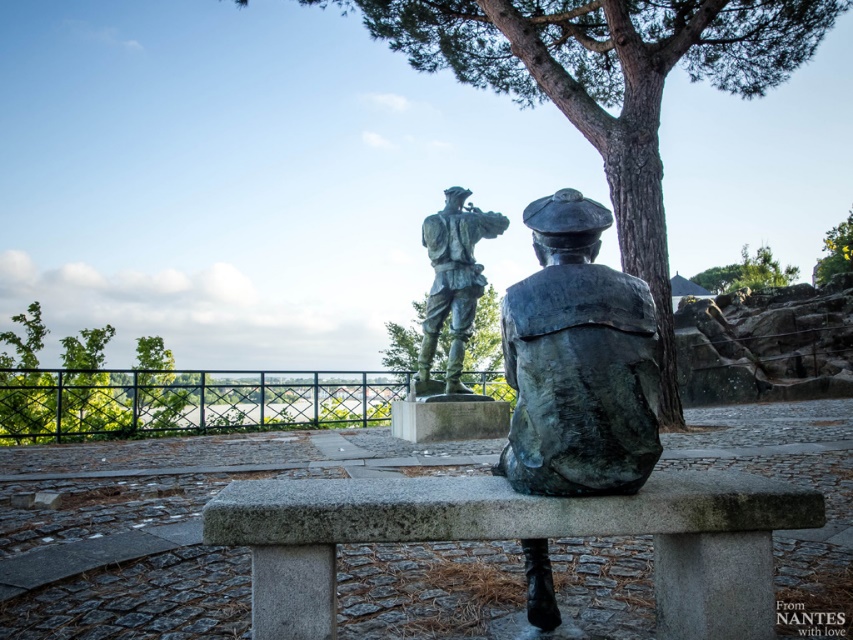 La Estatua
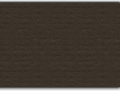 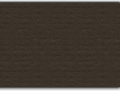 Fresco
Jean-Yves Jodeau
Noviembre de 2007 
Catorce metros de ancho
Doce metros de alto
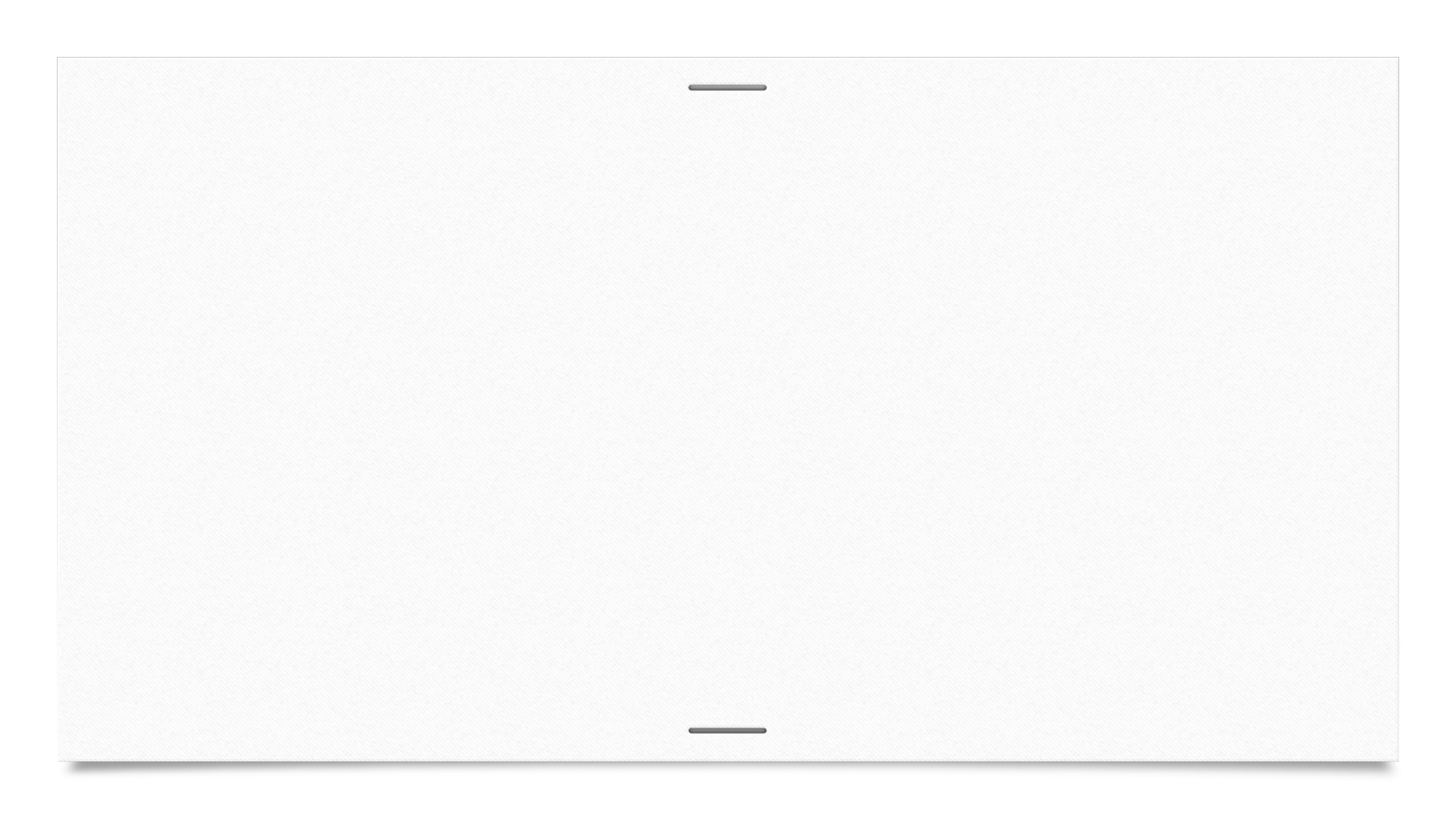 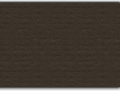 El Final
Por alguna razón  
Nantes se llama
“La ciudad de Julio Verne".
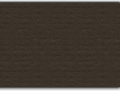